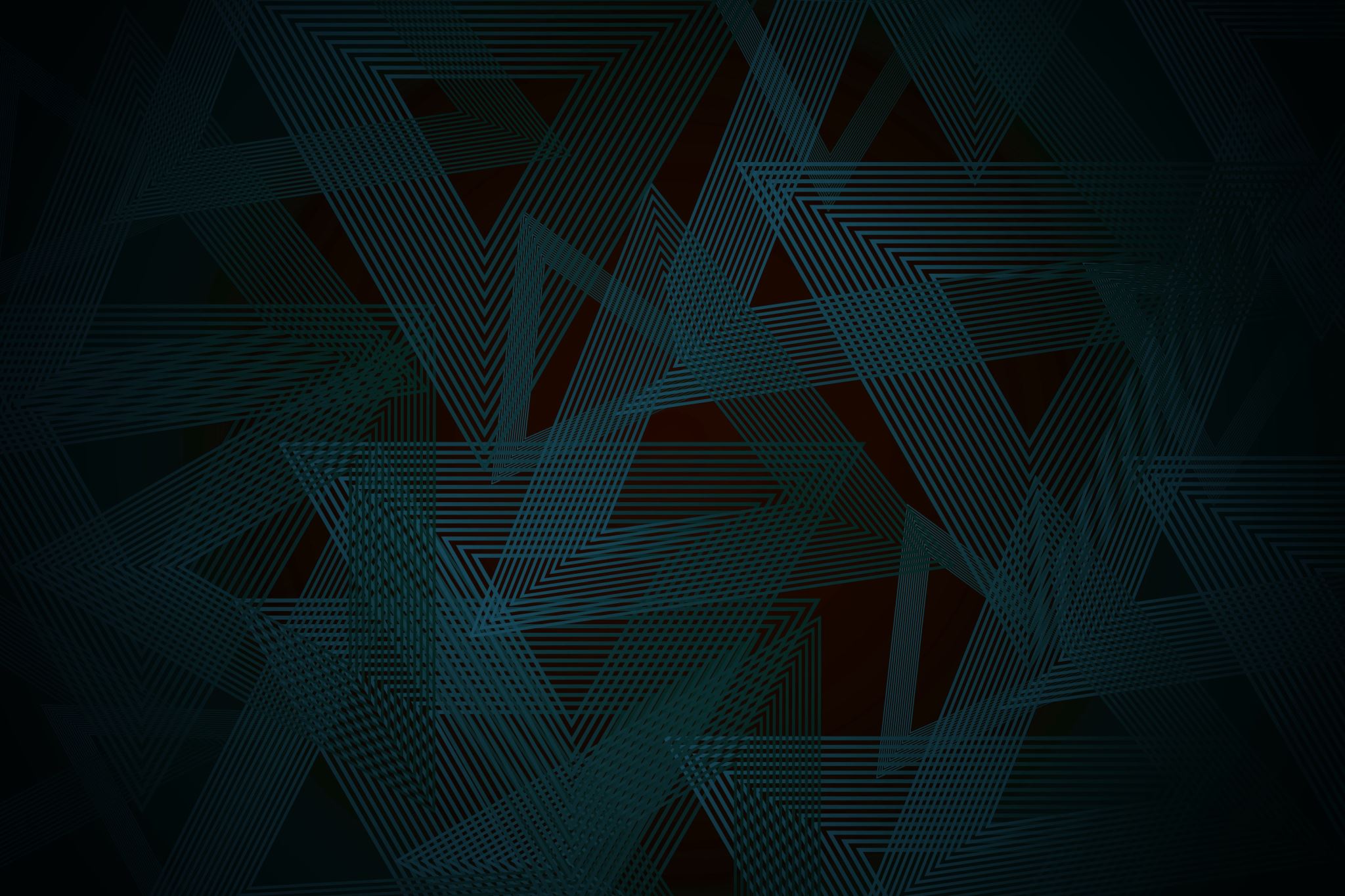 CONGRESO NACIONAL
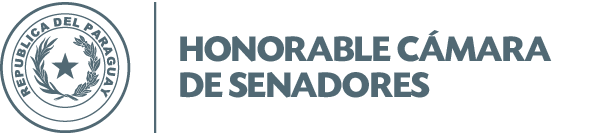 REQUISITOS MÍNIMOS PARA UN SISTEMA DE CONTROL  INTERNO



21/09/2022
COMISIÓN BICAMERAL DE PRESUPUESTO
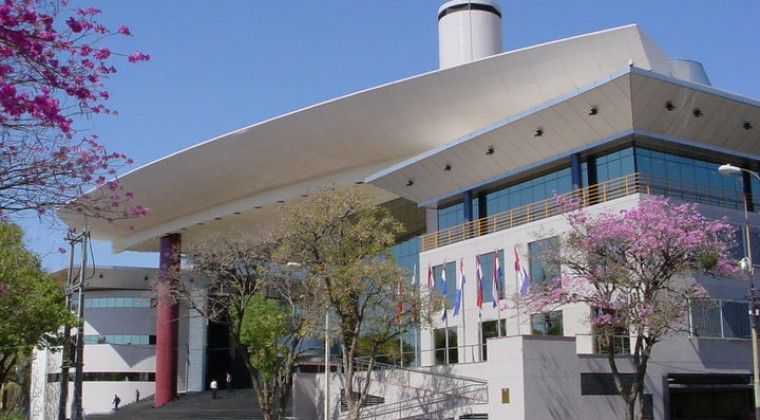 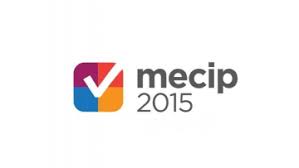 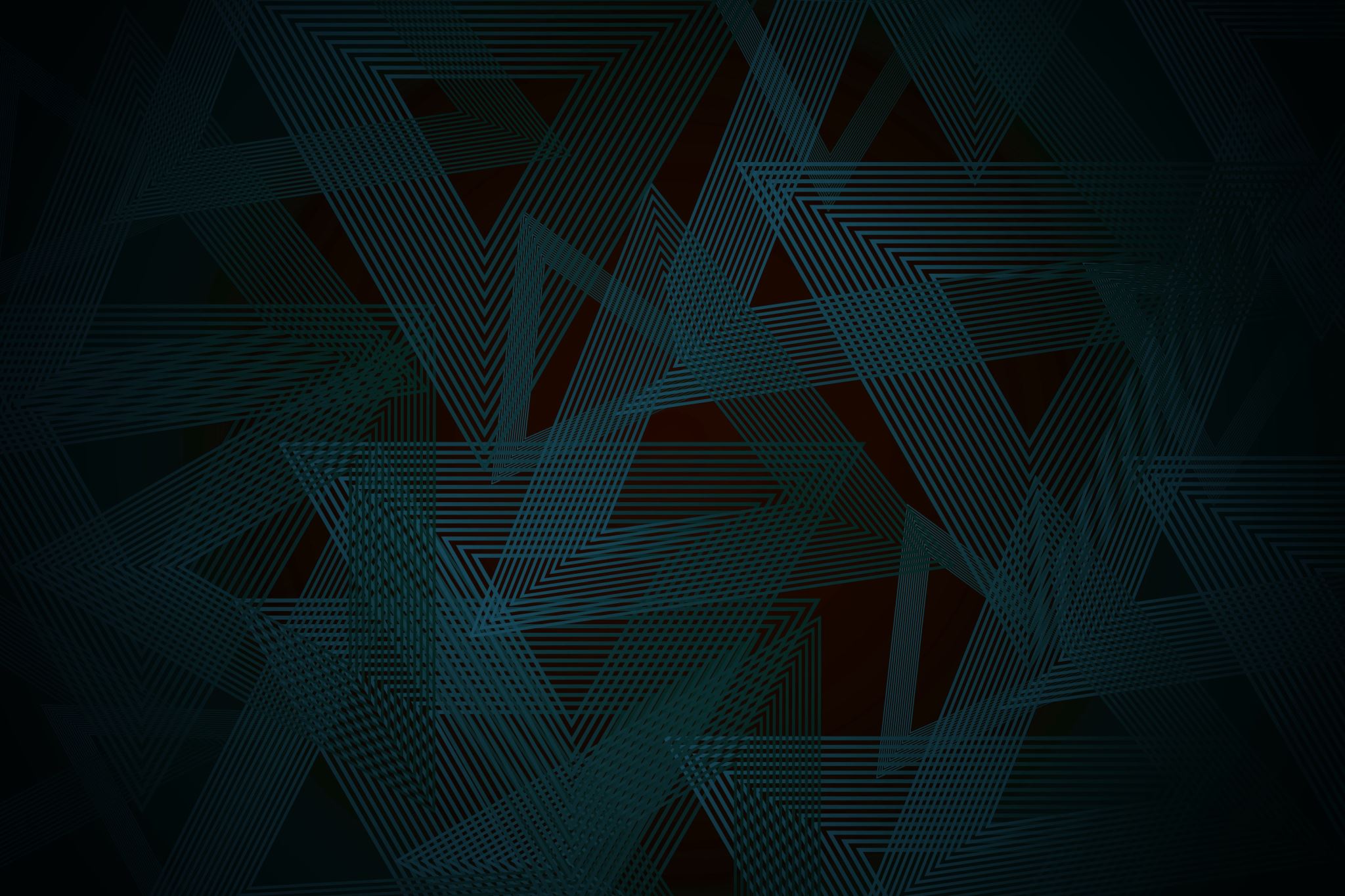 CONGRESO NACIONAL
SOCIALIZACIÓN

Resultado de Evaluación
Marco Legal
Breve Reseña
Metodología de Aplicación “Planificar-Hacer-Verificar Actuar” (PHVA)
Estructura del MECIP
Política de Talento Humano-Actualizado por Resol. N° 511 del 24/11/2020
Código de Ética-4ta. Versión Resol. N° 516 del 04/10/21
Código de Buen Gobierno-3ra. Versión Resol. N° 528 del 11/10/21
Política de Control Interno Resol. N° 796 del 23/12/2021
Acuerdos y Compromisos Éticos de la CBP
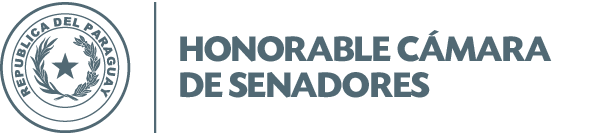 COMISIÓN BICAMERAL DE PRESUPUESTO
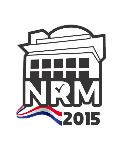 Modelo Estándar de Control Interno para Instituciones Públicas del Paraguay
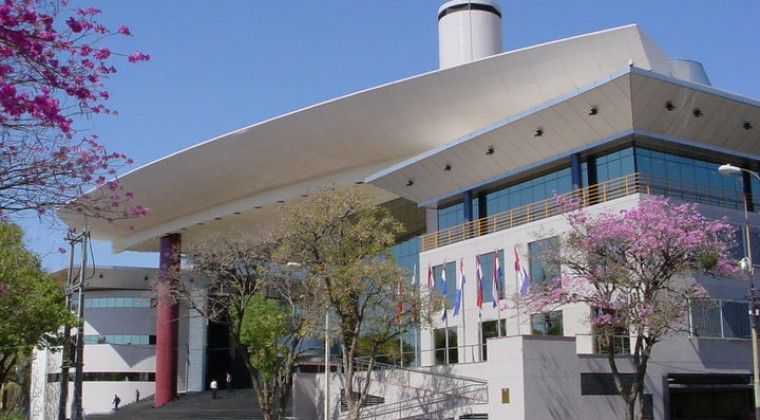 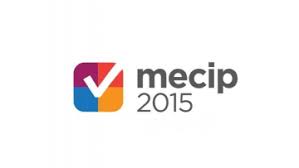 COMPARATIVO EVALUACION REALIZADO POR AUDITORÍA INTERNA INSTITUCIONAL VS EVALUACIÓN REALIZADO POR LA CONTRALORÍA GENERAL DE LA REPÚBLICA SOBRE NIVELES DE MADUREZ EN LA IMPLEMENTACION DURANTE EL AÑO 2020
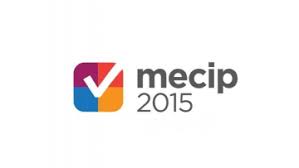 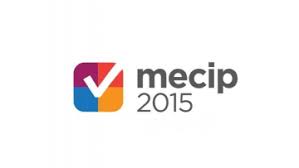 Modelo Estándar de Control Interno para Instituciones Públicas del Paraguay Marco Legal
La Constitución  Nacional (Art. 273-275) del año 1992.

Ley N° 1.535/1999: De Administración Financiera del Estado y el Funcionamiento del Sistema Integrado de Administración Financiera (SIAF)".

Decretos

Resolución de la Contraloría General de la República N°377/2016 Por la cual se adopta la Norma de Requisitos Mínimos para un Sistema de Control Interno del Modelo Estándar de Control Interno para Instituciones Públicas del Paraguay - Mecip 2015
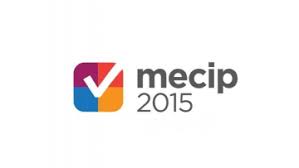 Modelo Estándar de Control Interno del Paraguay 
para Instituciones Públicas

¿Qué es el MECIP? 
El control interno es un conjunto de normas, principios, acciones y procesos efectuados por las autoridades, la administración y los funcionarios de una entidad, a fin de asegurar razonablemente que los objetivos de la institución sean alcanzadas. Comprende planes, métodos, políticas y procedimientos utilizados  para cumplir con la Misión, el plan estratégico y los objetivos de la entidad.
 
¿Qué es la Norma de Requisitos Mínimos - NRM? 
La Norma es un documento de Requisitos, que define los requerimientos mínimos que deberán estar desarrollados e implementados para asegurar un efectivo control interno institucional, y que serán objeto de evaluación y auditoría.
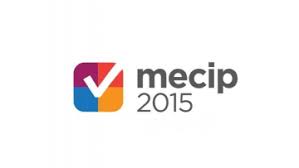 Modelo Estándar de Control Interno para Instituciones Públicas de Paraguay
Según la Ley de Administración Financiera del Estado, todas las instituciones del Estado deben adoptar mecanismos de control interno. 

El mecip 2015 es la norma que establece los requisitos mínimos para un sistema de control interno efectivo, permitiendo a las instituciones velar por la buena administración de los recursos públicos. 

El objeto de esta norma es definir “QUE” es lo que se debe hacer para asegurar un adecuado nivel de control interno, dejando en manos de las instituciones la responsabilidad de decidir el “COMO” esos requisitos serán alcanzados, mejorando el servicio que otorgan las instituciones a la ciudadanía.
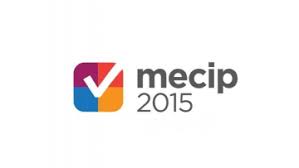 Modelo Estándar de Control Interno para Instituciones Públicas de Paraguay
El mecip 2015 constituye un marco de Gestión de Calidad y Metodologías necesarias para el diseño, desarrollo, implementación y funcionamiento de un CONTROL INTERNO que apoye la gestión y el cumplimiento de la Misión y Objetivos Institucionales. 

El modelo del Sistema de Control Interno basado en procesos y riesgos que se muestra a continuación, ilustra la forma en que se puede aplicar a todos los componentes la metodología conocida como “Planificar-Hacer-Verificar Actuar” (PHVA).
PHVA: es una estrategia interactiva de resolución de problemas para mejorar procesos e implementar cambios.
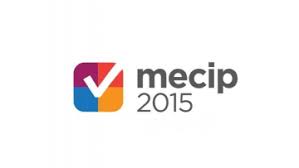 Modelo Estándar de Control Interno para Instituciones Públicas de Paraguay
Comprender el estado actual y el estado deseado
Haber identificado una propuesta de cambio para implementar en el proceso.
Es el momento para poner a prueba los cambios propuestos inicialmente.
Se analiza la información recopilada durante la etapa Hacer y se la compara con los objetivos y metas originales.
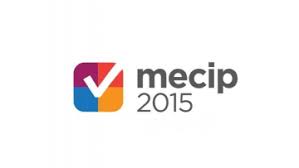 Circuito administrativo PHVA aplicado a los componentes del Mecip
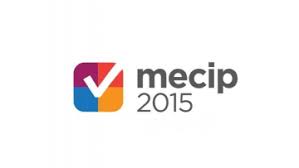 Modelo Estándar de Control Interno para Instituciones Públicas de Paraguay
Esta norma se estructura en cinco componentes, cada uno de ellos posee una serie de Principios (requisitos), que en algunos casos, vuelven a dividirse en elementos, a fin de facilitar su comprensión
Compromisos de la Alta Dirección
Acuerdos y Compromisos Éticos
Protocolo de Buen Gobierno
Política de Gestión del Talento Humano
Direccionamiento Estratégico
Gestión por procesos
Estructura Organizacional 
Identificación y evaluación de riesgos
Control Operacional
Competencia, Formación y Toma de Conciencia
Gestión de la Información
Comunicación
Seguimiento y Medición del Control Interno 
Auditoria Interna
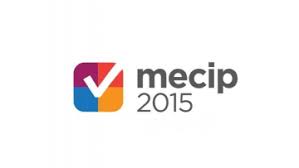 Análisis Crítico del Sistema de Control Interno
Mejora Continua
Modelo Estándar de Control Interno para Instituciones Públicas de Paraguay
REQUISITOS MÍNIMOS PARA UN SISTEMA DE CONTROL  INTERNO
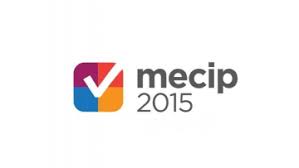 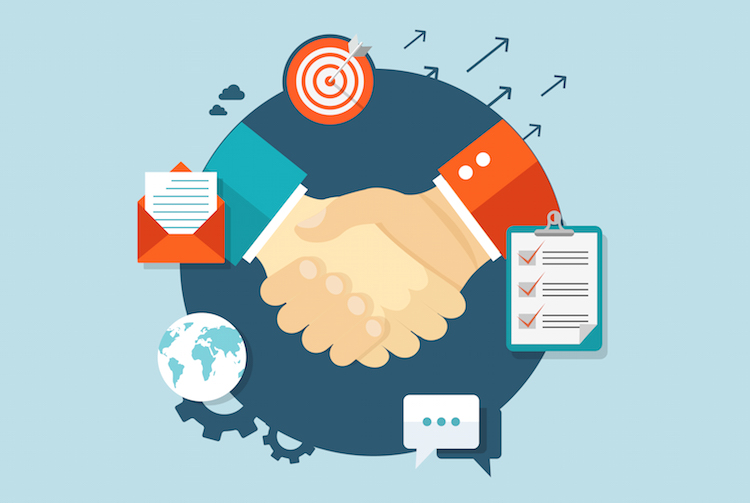 RESOLUCIÓN Nº 511- 24/11/2020 “QUE APRUEBA LA ACTUALIZACIÓN DE LAS POLÍTICAS DE DESARROLLO DEL TALENTO HUMANO DE LA HONORABLE CÁMARA DE SENADORES Y DEL CONGRESO NACIONAL”.Tiene como fin mantener actualizadas las Políticas de Desarrollo de Talento Humano, de la HCS y del CN, incorporando Valores Éticos que ayuden a conducir a los colaboradores de forma que su actuación esté de acuerdo con las metas y objetivos estratégicos y en concordancia con la misión y visión institucional
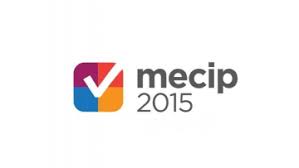 RESOLUCIÓN N° 516 - 04/10/2021
QUE APRUEBA LA CUARTA VERSIÓN DEL CÓDIGO DE ÉTICA DE LA HONORABLE CÁMARA DE SENADORES Y EL CONGRESO NACIONAL Y DESIGNA MIEMBROS DEL COMITÉ DE ÉTICA
Visto; la importancia de contar con un Código de Ética dentro de la Honorable Cámara de Senadores y en el Congreso Nacional, que sirva de guía en las diversas interacciones con todos los grupos de interés y que sea capaz de traducir la tarea en un servicio de excelencia, orientando la conducta de las personas, y que la misma sea revisada y actualizada en forma periódica.
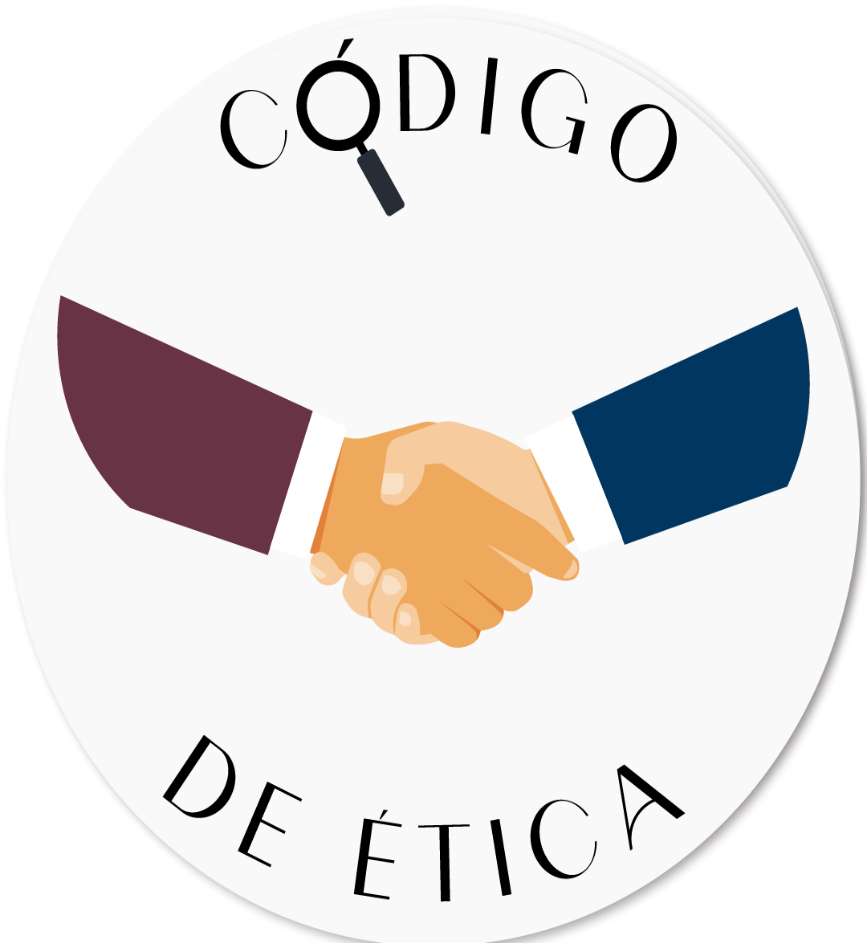 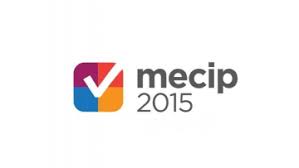 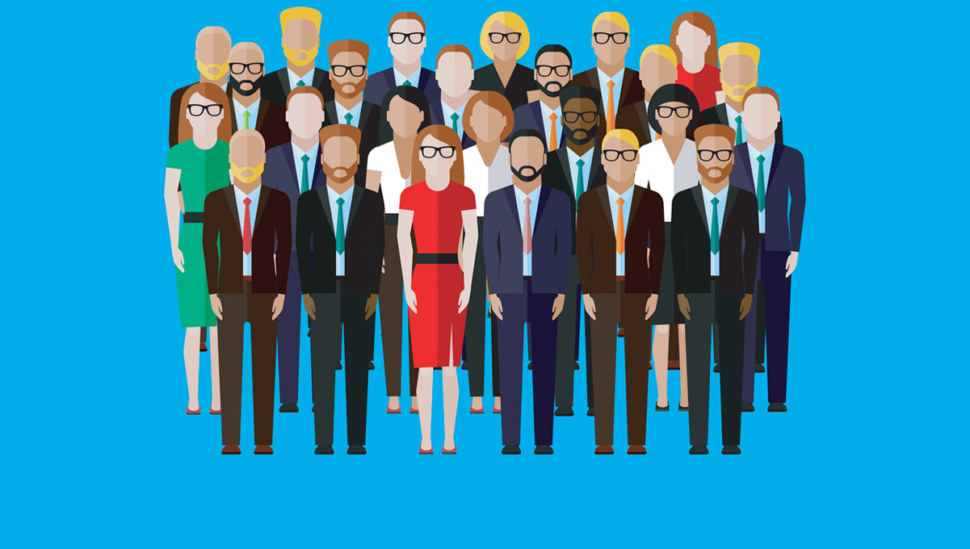 RESOLUCIÓN N° 528 – 11/10/2021
QUE APRUEBA LA TERCERA VERSIÓN DEL CÓDIGO DE BUEN GOBIERNO DE LA HONORABLE CÁMARA DE SENADORES Y EL CONGRESO NACIONAL
Visto; la importancia de contar con un Código de Buen Gobierno, que establece el compromiso que asume la máxima autoridad de la institución y su equipo directivo en la conducción de la institución, define el estilo de administración y gestión, que a pesar de tener como base principios y valores individuales, obliga a sumir los requisitos de tipo moral, ético, de responsabilidad, y de transparencia en el actuar que exigen las comunidades de las cuales debemos atender.
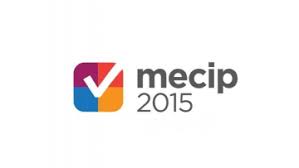 RESOLUCIÓN N° 796 - 23/12/2021
¨QUE ESTABLECE Y APRUEBA LAS POLÍTICAS DE CONTROL INTERNO DE LA HONORABLE CÁMARA DE SENADORES Y EL CONGRESO NACIONAL¨

Visto; la necesidad de definir las Políticas de Control Interno Institucional, que constituya una herramienta que permita instalar la cultura del control estratégico, de gestión y evaluación en la Honorable Cámara de Senadores y el Congreso Nacional
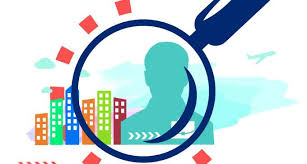 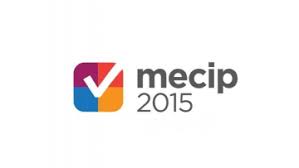 Acuerdos y Compromisos Éticos de la Comisión Bicameral de Presupuesto
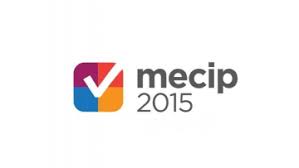 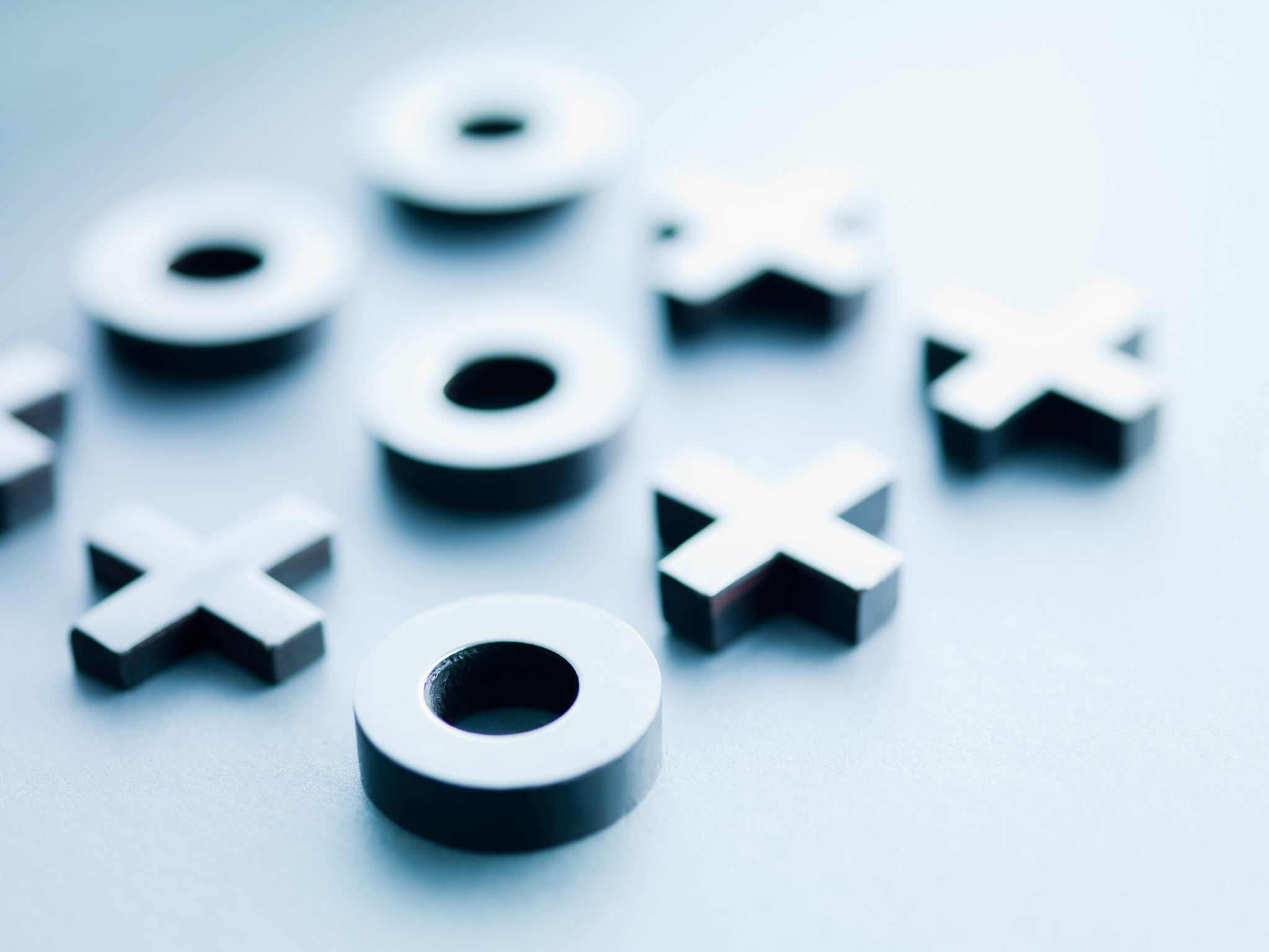 ¡Muchas Gracias!
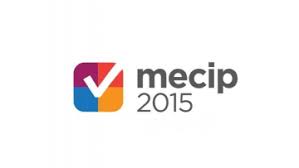